Kimyo
11-sinf
Mavzu:Ekvivalent. Oddiy va murakkab        
          moddalarning (oksid, asos, kislota, tuz)  
          ekvivalentini topish
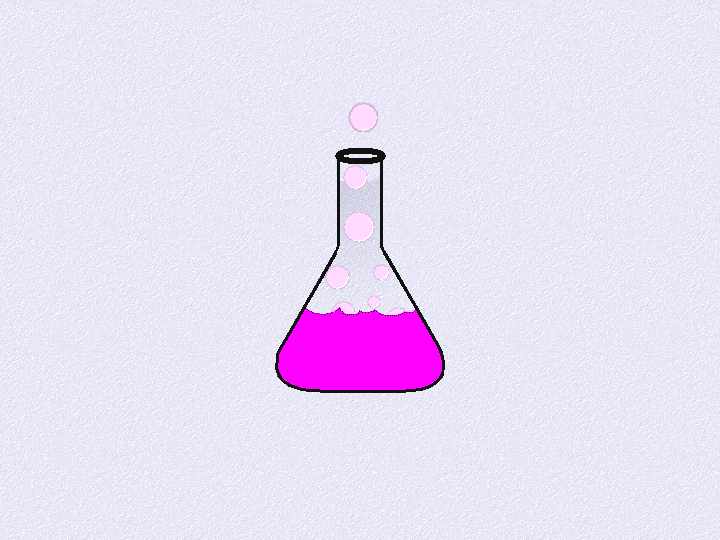 O‘qituvchi: Toshkent shahar Yunusobod tumani 258-maktab kimyo fani o‘qituvchisi Boboqulova Lobar Qalandarovna
Ekvivalent
Ekvivalent teng qiymatli demakdir. Kimyoviy reaksiyalarda moddalar bir-birlari bilan ekvivalent og‘irliklariga mos ravishda ta’sirlashadi.
Elementning ekvivalentini topish uchun element atom og‘irligini (A) uning valentligiga  (V) bo‘linadi.
Misollar
Ekvivalent og‘irlik
Biror elementni -1 og‘irlik qism vodorod  yoki  
8 og‘irlik qism  kislorod  bilan qoldiqsiz ta’sirlashadigan  massasiga   shu elementning  ekvivalent og‘irligi  deyiladi.
O‘zgaruvchan ekvivalentlik
Oddiy moddalar ekvivalenti
Ionning ekvivalenti
Oksidning ekvivalenti
Oksidning ekvivalenti
Asosning ekvivalenti
Asosning ekvivalentini topish uchun uning molyar massasini   gidroksid  guruhlar soniga bo‘lamiz.
Asosning ekvivalenti
Kislotaning ekvivalenti
Kislotaning ekvivalentini topish uchun  uning molyar massasini metall atomiga o‘rnini bera oladigan vodorodlar soniga bo‘lish kerak.
Kislotaning ekvivalenti
Tuzning ekvivalenti
Tuzning ekvivalentini aniqlash uchun uning molyar  massasini  metall indeksi bilan valentligini ko‘paytmasiga bo‘linadi.
Tuzning ekvivalenti
Nordon tuzning ekvivalenti
Kislotali(nordon)  tuzlar
Kislotali  tuzlarda  tuzning molyar massasini kationning oksidlanish darajasiga bo’lib ham ekvivalentni topish mumkin.
Asosli tuzning ekvivalenti
Asosli tuzlar
Mustahkamlash         (45-bet)
Mustahkamlash
Masala
Ikki valentli metallning  ekvivalent massasi 32 g/mol ga teng.  Shu metall hosil qilgan oksidning ekvivalent massasini toping.
A) 30
B) 28
C) 20
D) 40
Yechish
Masala
Al2(XO3)3    tarkibidagi noma’lum elementning ekvivalent massasi  32 ga teng.Birikmaning molyar massasini aniqlang.
A) 582
B) 640
C) 630
D) 570
Yechish
Al2(XO3)3    tarkibidagi noma’lum elementning valentligini aniqlaymiz, 
III     x   II
Al2(XO3)3       ya’ni  4 ga teng.  A=ExV formulasi asosida  element atom massasini topamiz.
  4  32=128     m=27   2+(128 +48)  3 = 582
                                               javob:A
Mustaqil bajarish uchun topshiriq
Mustaqil bajarish uchun topshiriq